Негосударственное дошкольное образовательное учреждение «Детский сад №209 открытого акционерного общества«Российские железные дороги»
Оформление предметно-развивающей среды группы в ознакомлении детей  старшего дошкольного возраста с окружающим миром
Подготовил: воспитатель Н.А.Дорофеева
«Подводный мир»
Давай рассмотрим поскорей
Мир океанов и морей:
Плотность населения голубой страны
Зависит, как правило, от глубины.
На огромной глубине,
В холоде, в кромешной тьме,
При большом давлении,
Нехватке кислорода
Вот таких красавцев
Создала природа!
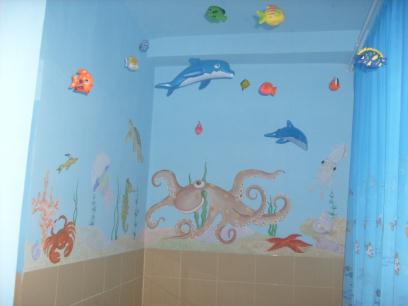 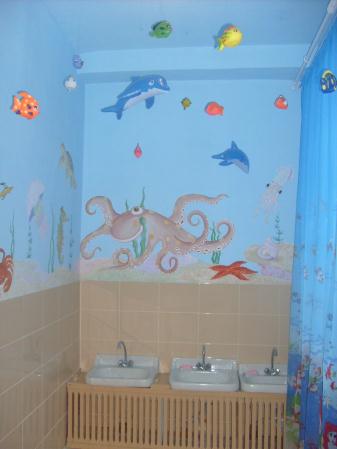 …А сейчас мы отправляемся
В увлекательное подводное путешествие:
Опуститься в тропическое море,
Посмотреть на коралловый риф,
Ускользнуть от хищной мурены
И пересчитать лучи у морской звезды…
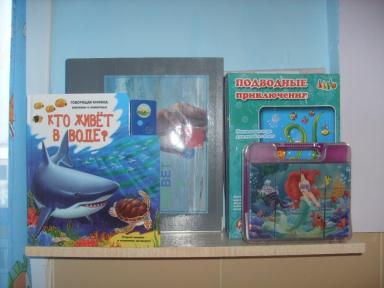 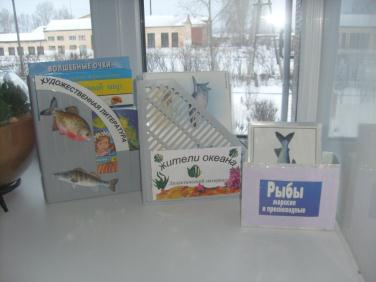 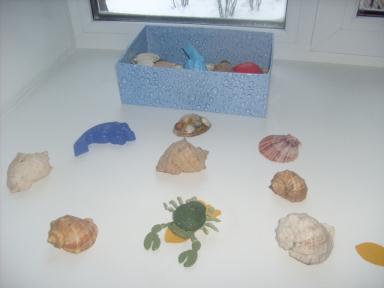 Содержание зоны «Подводный мир»:
Подобран и оформлен альбом «Кто в море живет?»
Подобрана и оформлена картотека по теме «Рыбы морские и пресноводные»;
Подобрана художественная литература;
Подобраны и оформлены настольные игры(«Рыбалка», «Подводные приключения», «Сложи картинку», «Лото», «Разрезные картинки»)
Подобран материал для практической деятельности детей: раскраски, трафареты;
Подобраны и оформлены занятия по теме «Подводный мир»;
Подобраны мультимедийные презентации: «Кто в море живет».
Ловись рыбка большая и маленькая
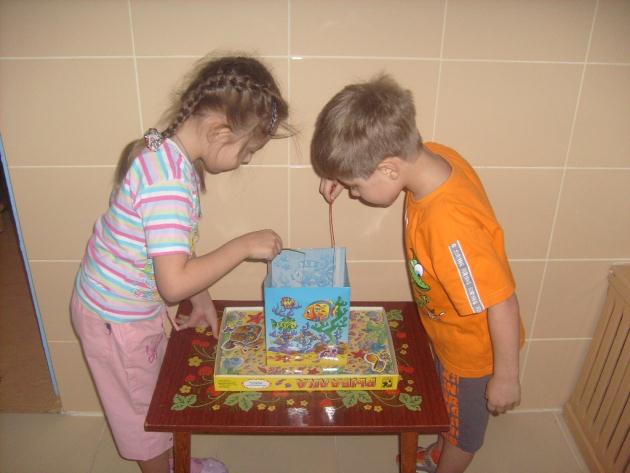 «Космос»
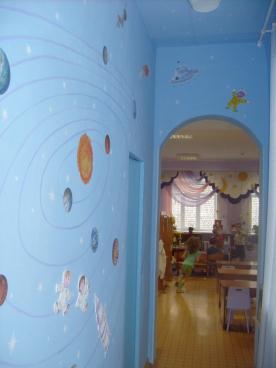 Если вы на лавочке
Вечером сидели,
Запрокинув голову
На небо глядели,
То бесконечно дальние дали
Там, на верху, для себя открывали.
Звездное небо,
Вечный простор,
Планета, комета,
Звезда, метеор.
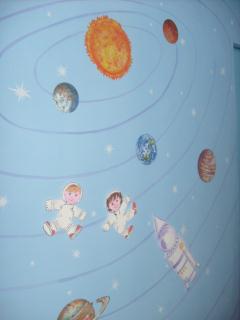 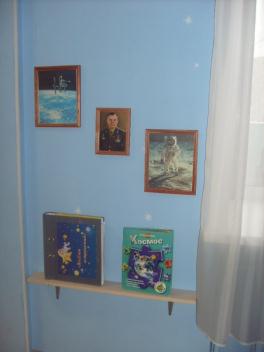 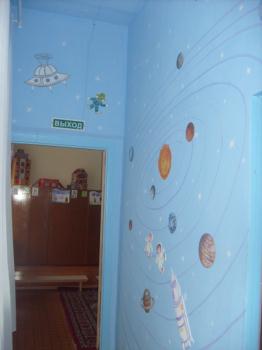 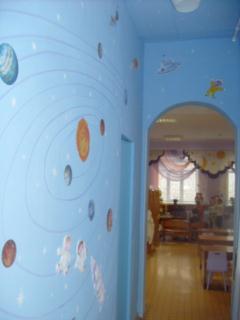 Содержание зоны «Космос»
Подобран и оформлен альбом «Занимательная астрономия»;
Подобрана художественная литература;
Подобраны и оформлены настольные игры;
Подобран материал для практической деятельности детей: раскраски;
Подобраны и оформлены занятия по теме «Космос»;
Подобраны мультимедийные презентации: «Космос», «Земля», «Кометы», «Весёлая астрономия»
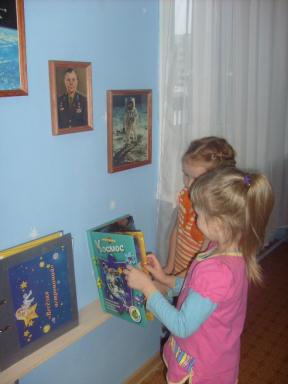 Рассматриваем книгу о космосе
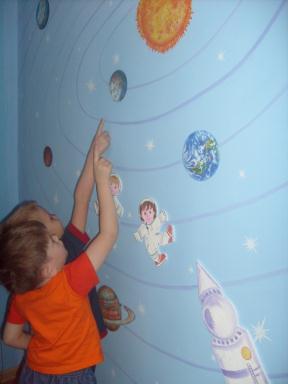 Играем в планетарий
«Древний мир»
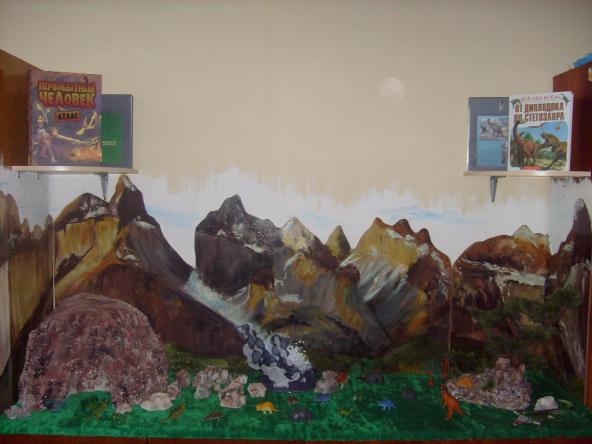 Давным-давно, еще до того как первый человек появился на Земле… еще до того, как первая птица захлопала крыльями в доисторическом небе, первобытным миром правили необыкновенные существа.
Это были динозавры!
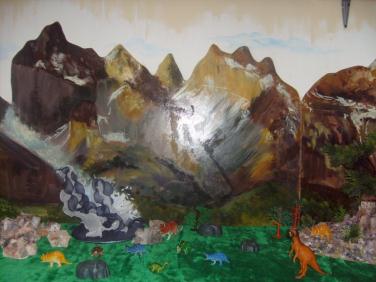 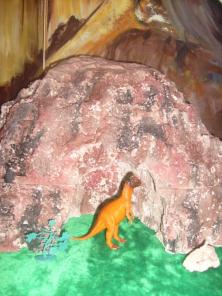 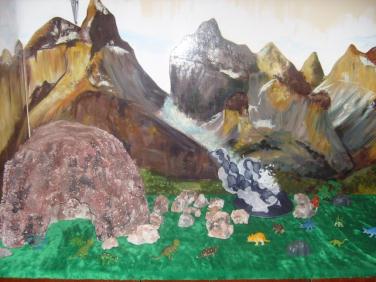 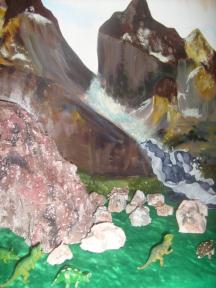 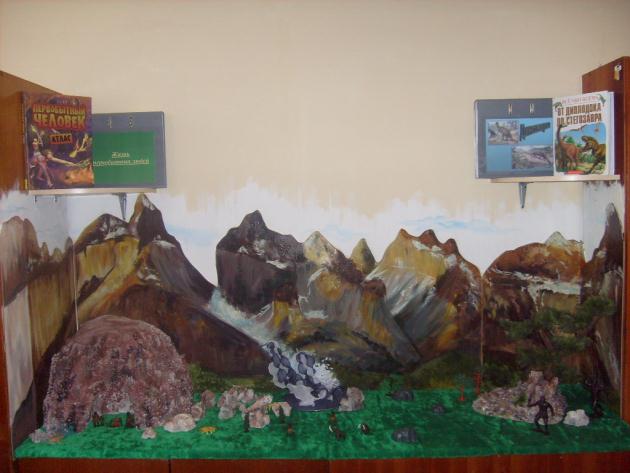 Мир продолжал меняться.
В морях и пустынях зародились новые формы жизни.
Их место заняли новые виды животных, включая, спустя много миллионов лет- людей, подобных нам с вами.
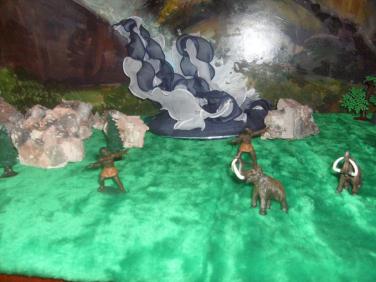 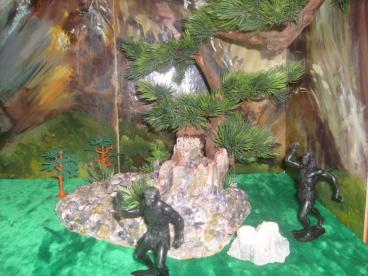 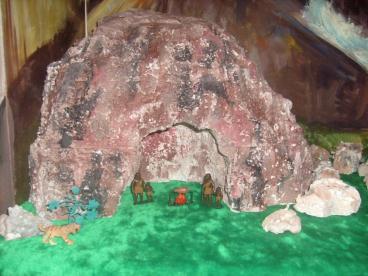 Содержание зоны «Древний мир»
Подобран и оформлен альбом «Динозавры»
Подобран и оформлен альбом «Жизнь первобытных людей»
Подобрана художественная литература;
Оформлен макет  древнего мира;
Приобретен мелкий  объемный игровой материал: фигурки доисторических людей, динозавры;
Подобран материал для практической деятельности детей: раскраски;
Подобраны и оформлены занятия по теме «Древний мир».
Подобраны мультимедийные презентации: «Динозавры», «Жизнь первобытных людей».
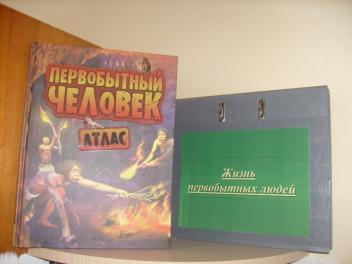 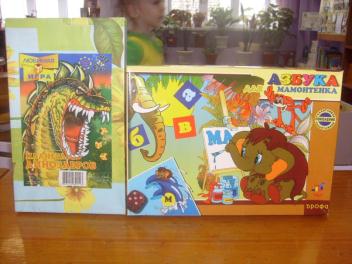 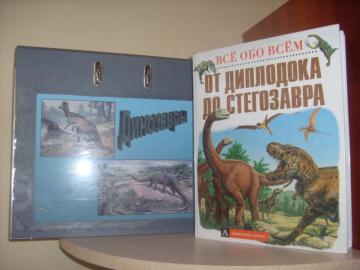 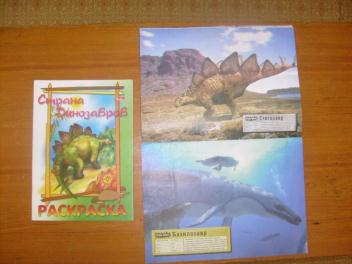 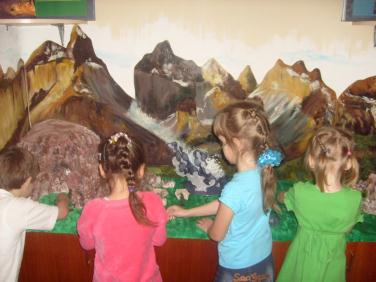 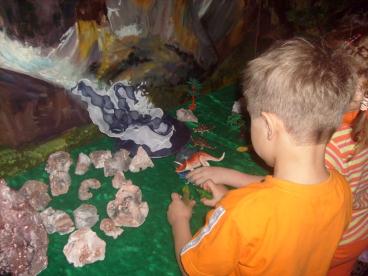 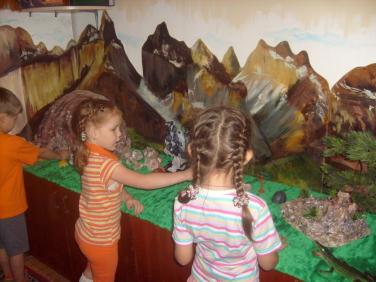 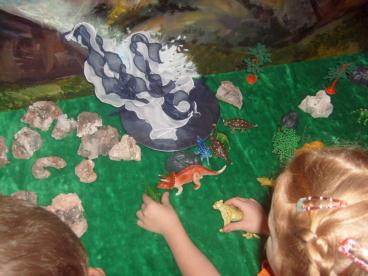 Спасибо за внимание!